The digestive system III
Organs associated with digestive tract

Liver
Pancreas
Gall bladder
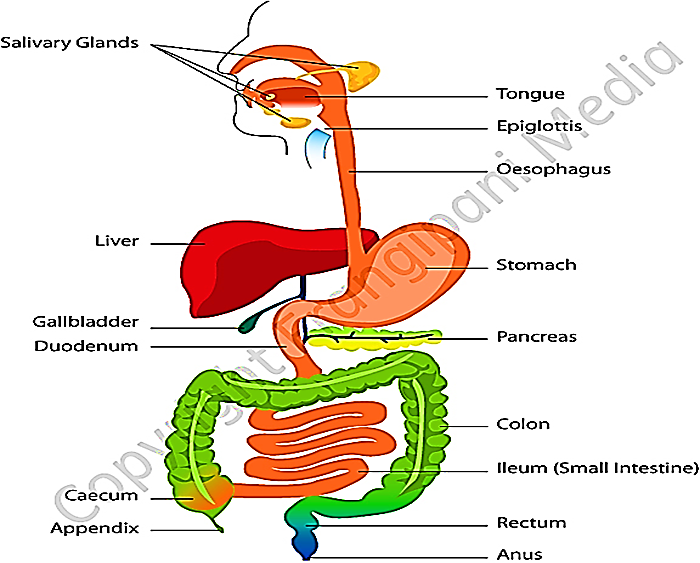 Pro. Dr Hala El- mazar
1
Liver
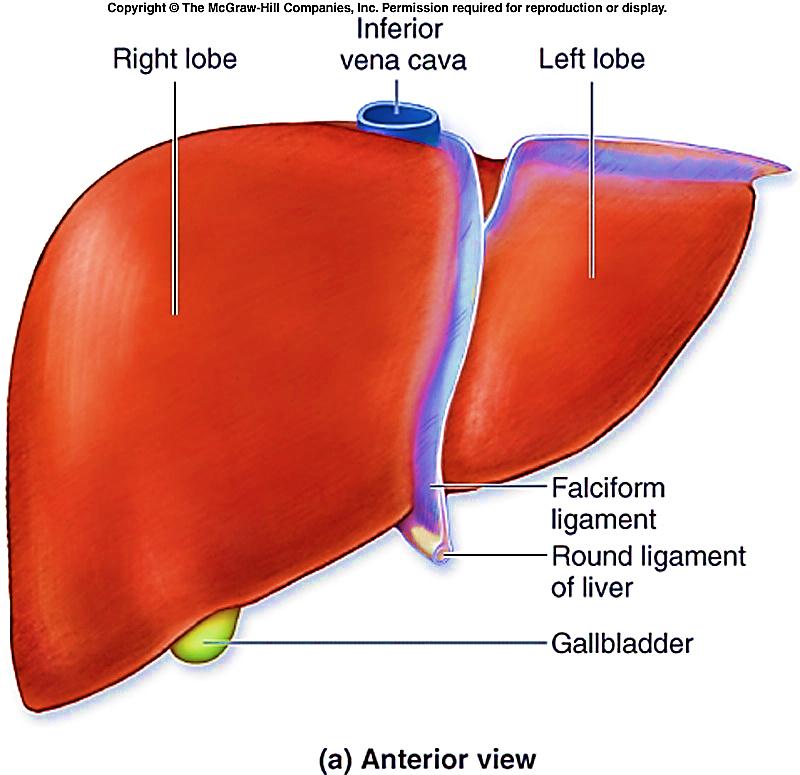 Pro. Dr Hala El- mazar
2
Liver
The Liver is the largest gland in the body (1.5 Kg)
Processing & metabolism of nutrients

Detoxification: modifying potentially dangerous chemicals & removal of old RBCs

Endocrine : synthesize and secrete plasma proteins (albumin, prothrombin, fibrinogen), glucose &lipids into blood via blood sinusoids

Exocrine: synthesize and secretion
        of bile

5-   Storage of: glucose, fat , vit. A, B, D, K
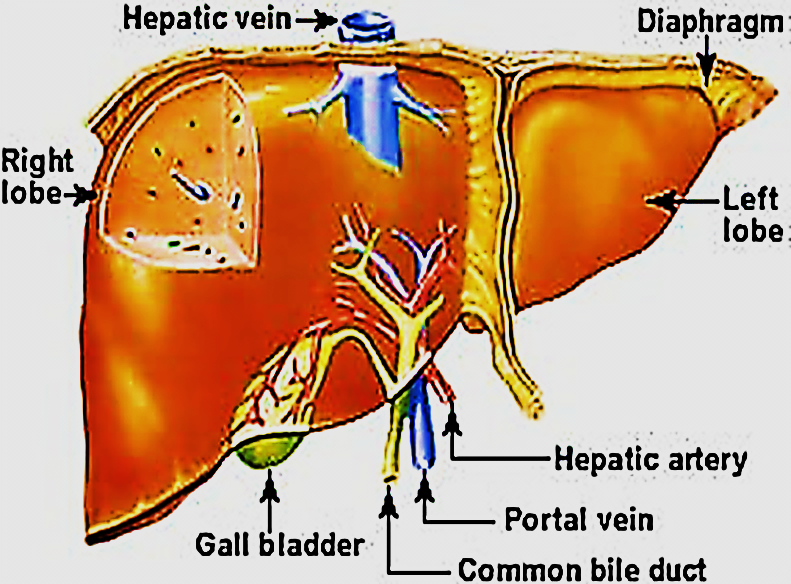 Pro. Dr Hala El- mazar
3
Blood supply of liver
Portal vein: 70 - 80%
Main drainage of blood from GIT, spleen, pancreas
Brings nutrient rich, toxin loaded, oxygen poor blood

Hepatic artery: 30 – 20%
    Aorta→ hepatic artery 
Brings oxygen rich blood to liver
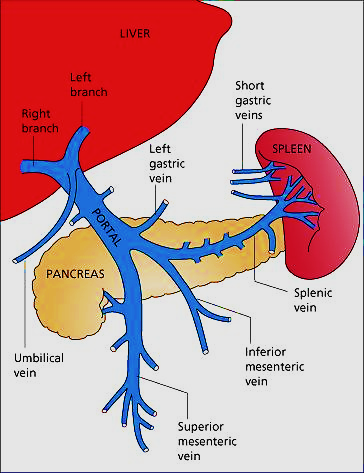 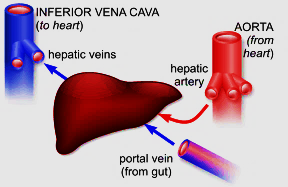 Pro. Dr Hala El- mazar
4
Structure of liver
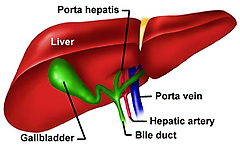 Stroma  &  parenchyma 
A) Stroma: capsule → septa → reticular fibers
Capsule of Glisson: thin fibrous C.T. sheet, covers the liver. Thick at hilum to form prota hepatis which gives rise to C.T. septa divide the liver into lobes and lobules
septa: surround lobules. Thick and easy to identify in pig’s liver.. Lobulation are not clear in humans unless??
Portal tracts: triangular masses of 
    C.T. at angles between hepatic lobules
Reticular fibers: delicate network 
     surround and support liver cells
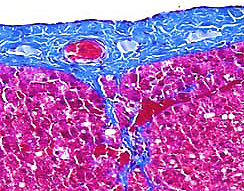 Pro. Dr Hala El- mazar
5
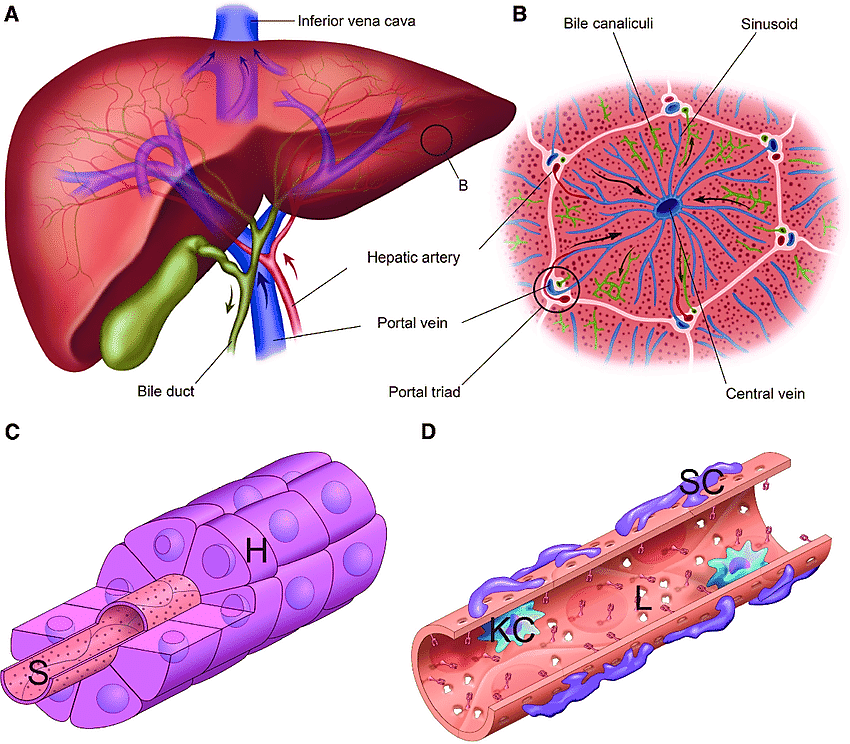 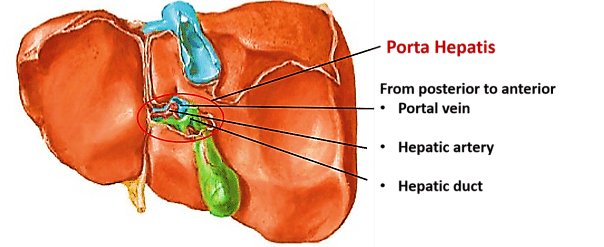 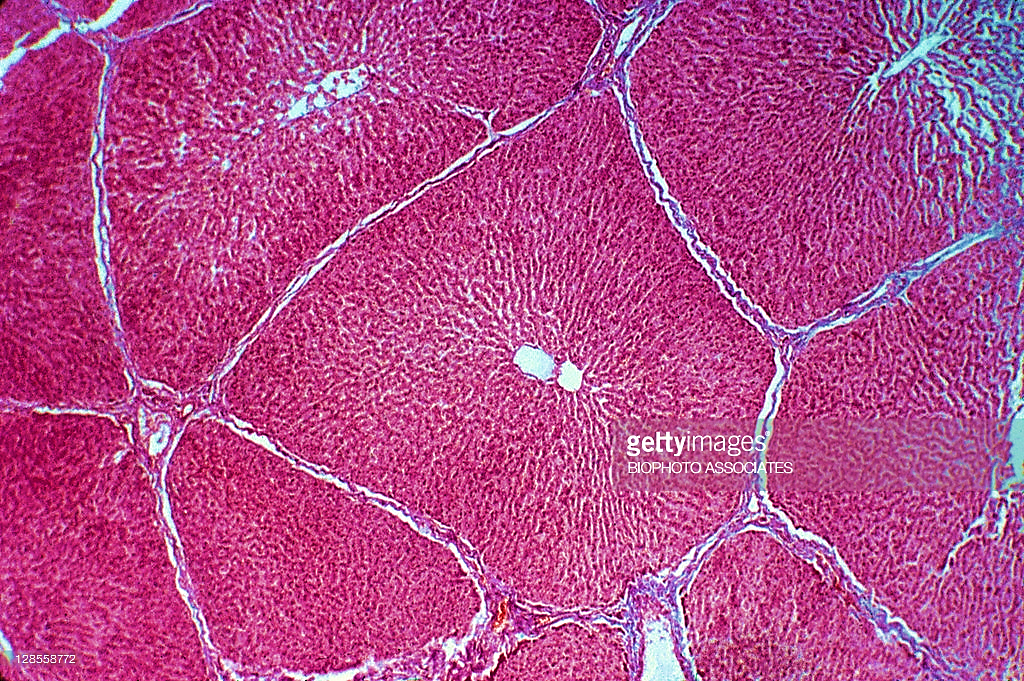 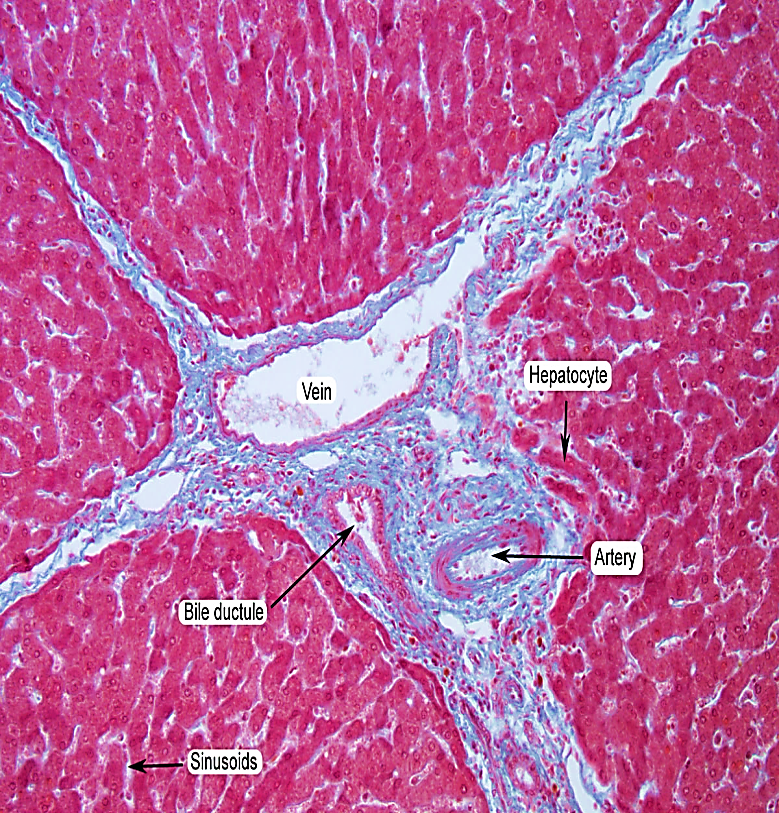 Septa  are  thick &  the lobulation is clear in pig's liver 
        (similar lobulation only seen in human’s  in liver cirrhosis)
Pro. Dr Hala El- mazar
6
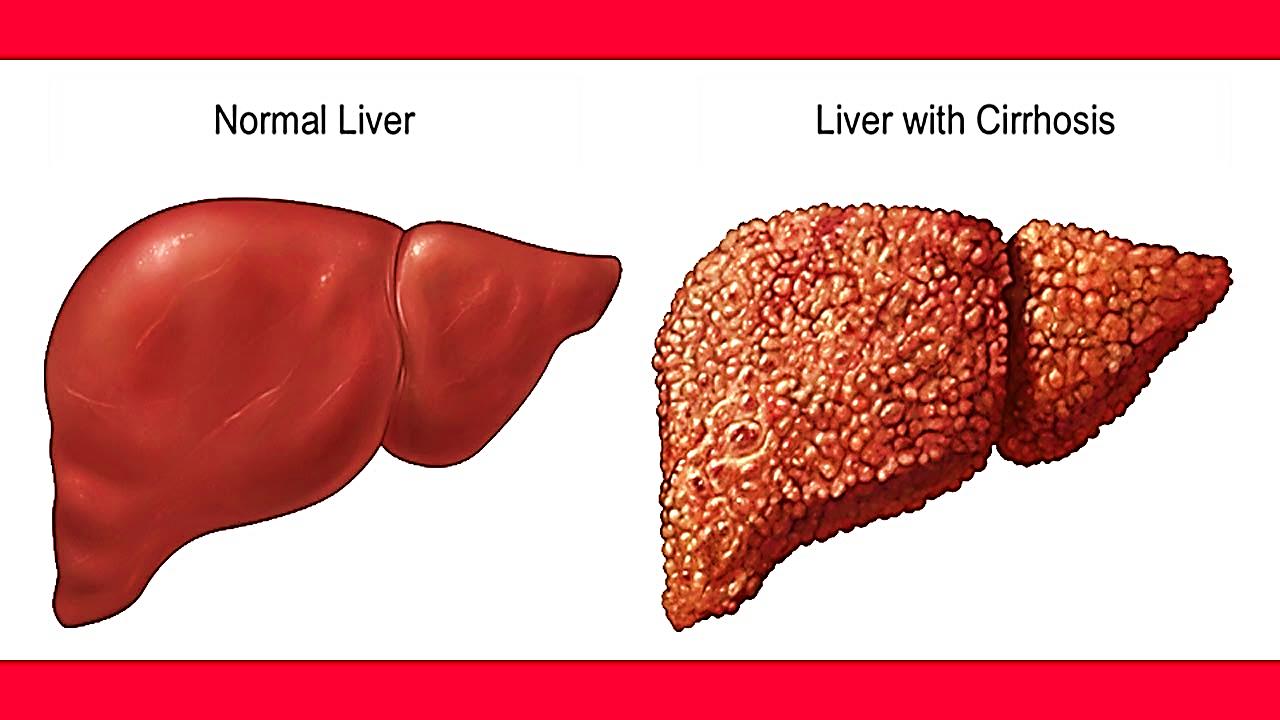 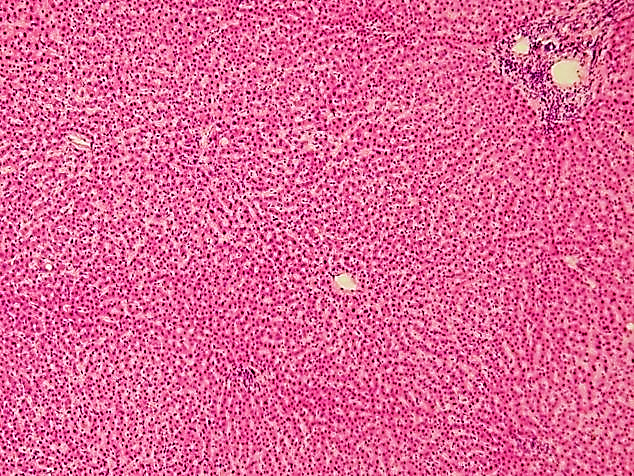 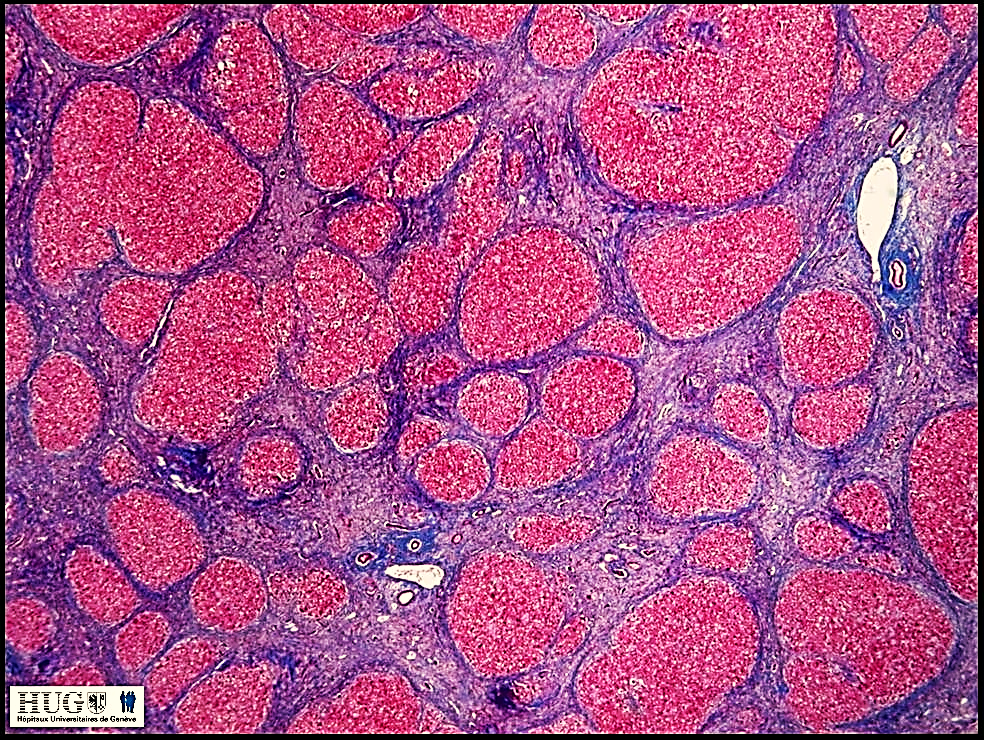 Pro. Dr Hala El- mazar
7
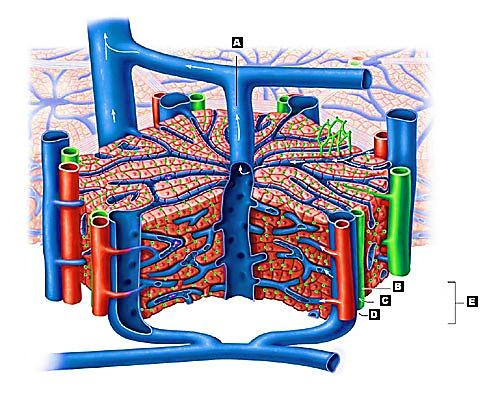 Pro. Dr Hala El- mazar
8
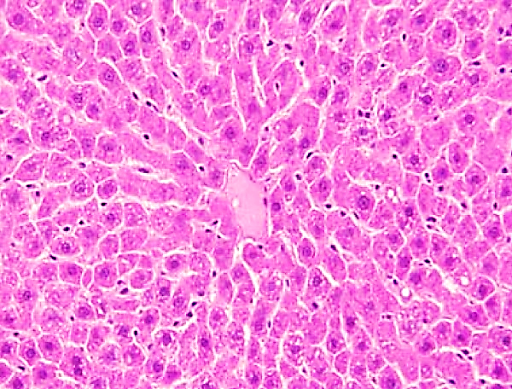 B) Parenchyma: liver cells (hepatocytes)
They are arranged to form either :
1- Classic hepatic lobules
2- Portal lobules
3- Liver acini
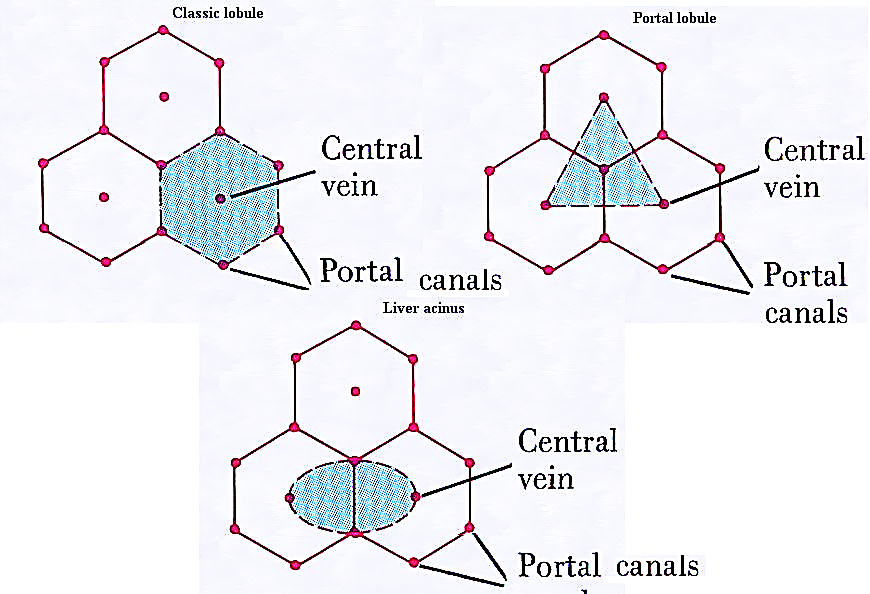 Pro. Dr Hala El- mazar
9
1- Classic hepatic lobule
Hexagonal or polygonal in shape (cross section)
Surrounded with thick C.T. septa in pig’s liver
Each lobule has 3-6 portal areas (portal triads) at its periphery, and central vein (CV) at its center
Central vein
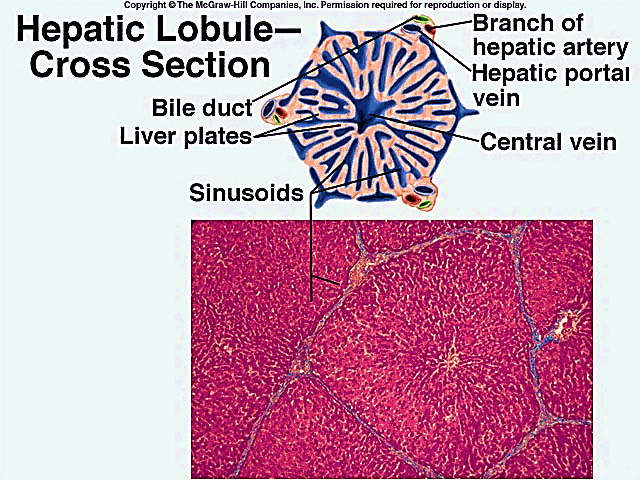 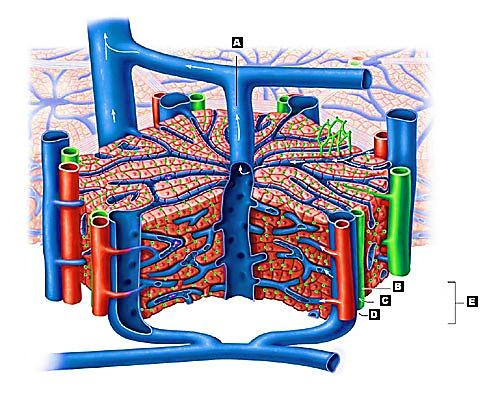 Portal areas
Pro. Dr Hala El- mazar
10
Portal areas (tracts):     Each contains :
A branch of portal vein: widest with thin wall
A branch of hepatic artery: rounded with narrow lumen
A branch of bile duct: lined with cubical epithelium
Lymph vessel
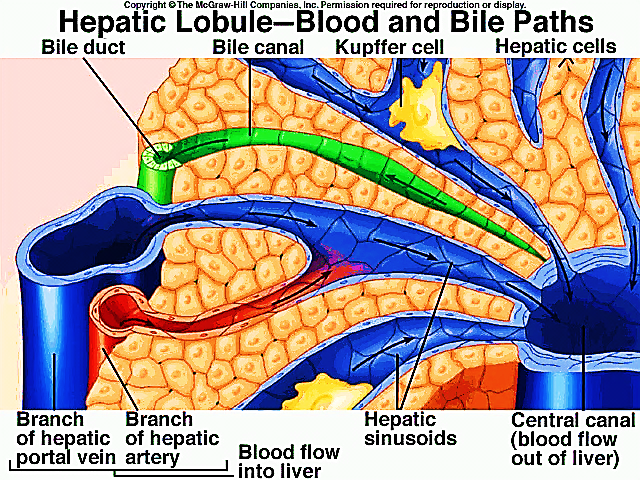 Branch of lymph vessel
Pro. Dr Hala El- mazar
11
Within each lobule the liver cells arranged in interconnected plates (cords) around the central vein

The plates are two or more rows of cells width

The spaces between the plates called liver sinusoids. They drain blood into central vein
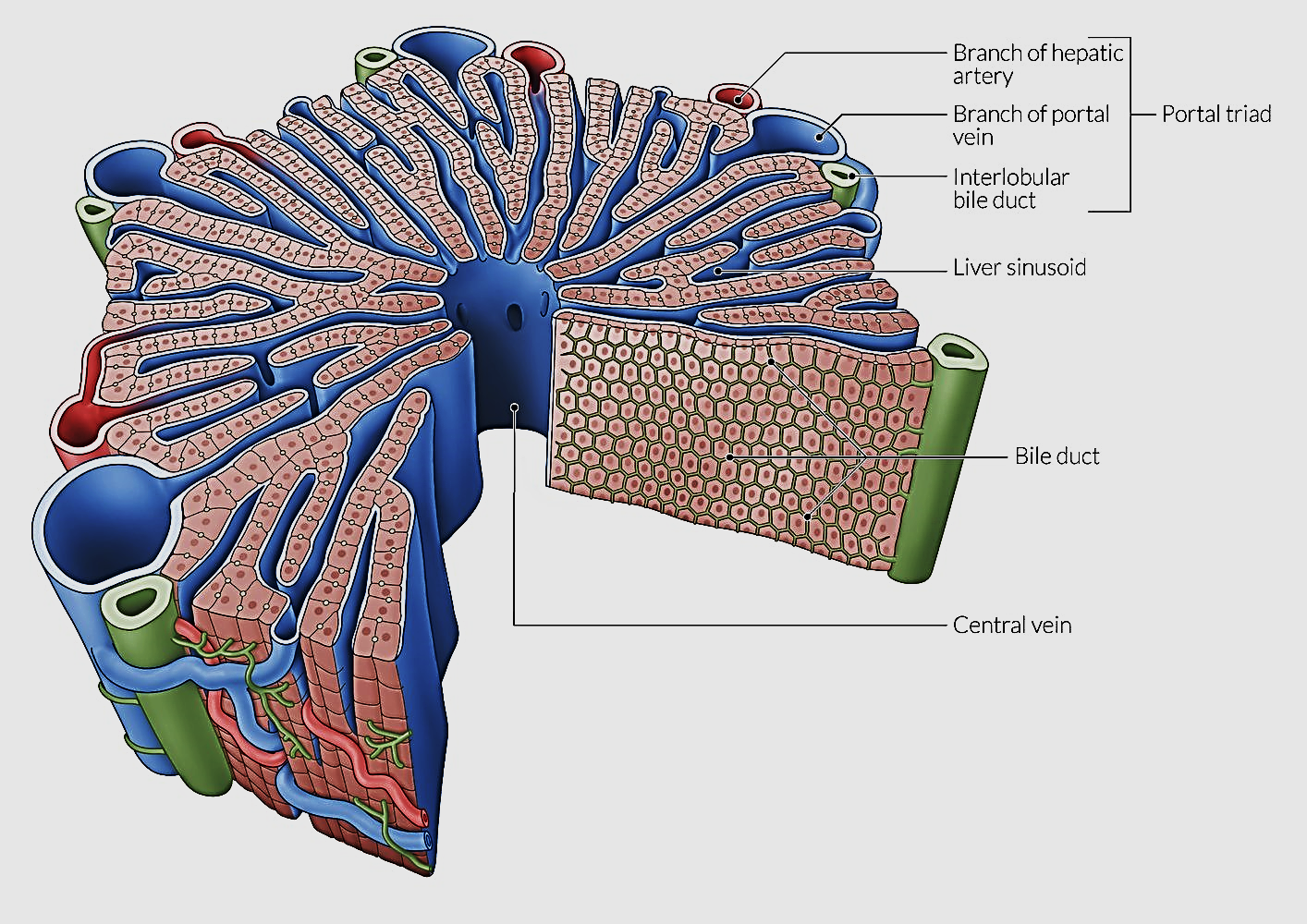 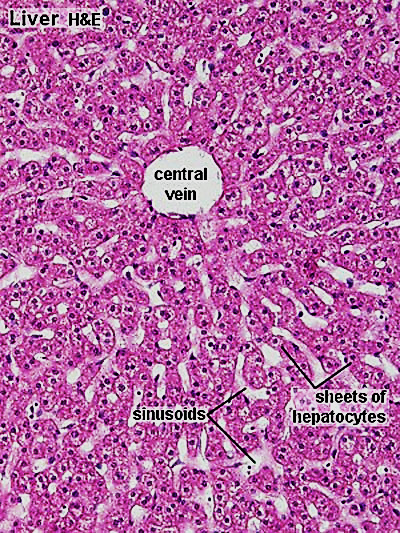 Pro. Dr Hala El- mazar
12
Bile canaliculi present within the plates in-between adjacent hepatocytes, they drain bile into the bile ducts in portal areas
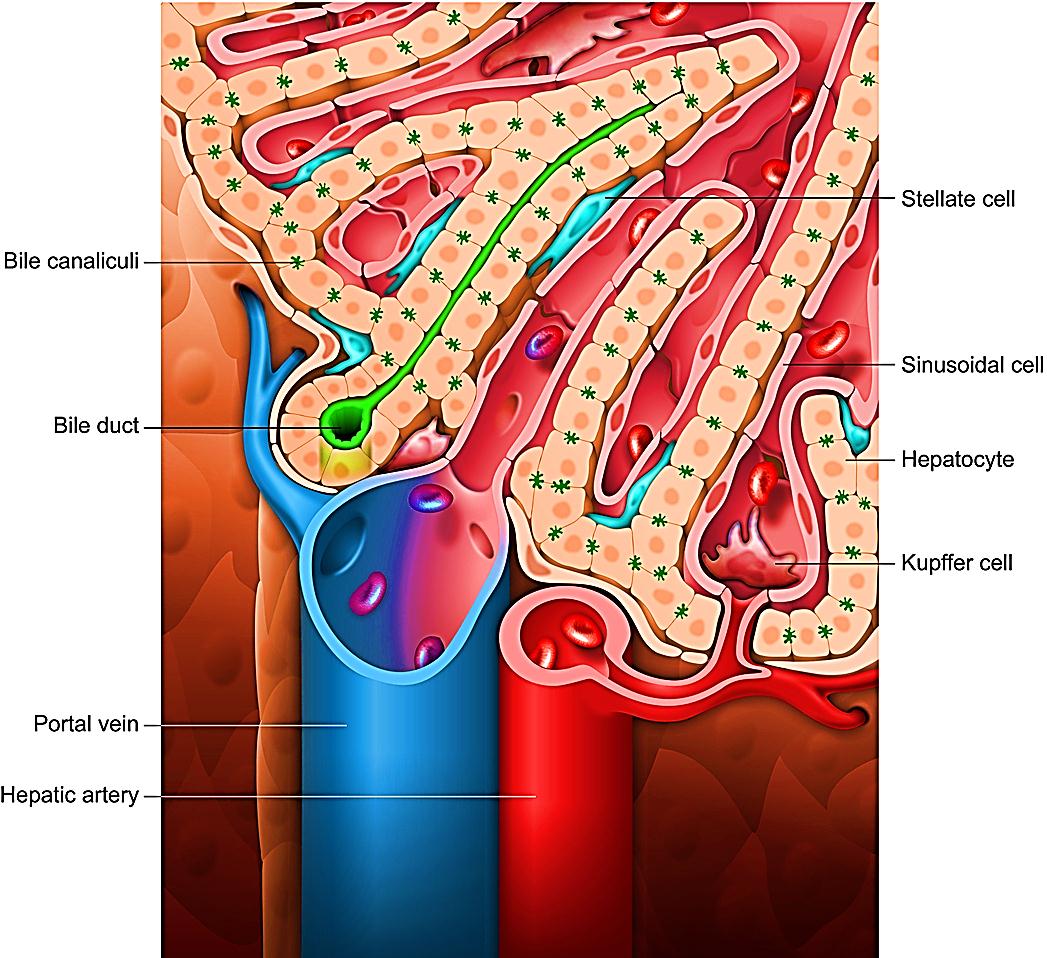 Pro. Dr Hala El- mazar
13
Liver sinusoids and space of Disse
A- Liver sinusoids
Minute blood channels present between plates /cords of liver cells 
Transport blood from branches of portal vein & hepatic artery in portal area toward central veins (mixed blood)
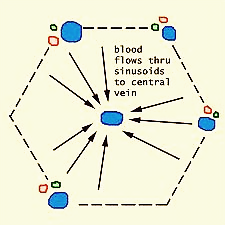 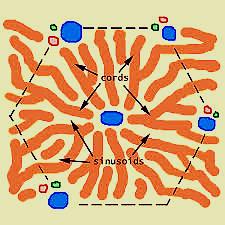 The flow of blood is centripetal
Pro. Dr Hala El- mazar
14
Lining of blood sinusoids consists of: 
fenestrated  endothelial cells  
Discontinuous  basal lamina
Kupffer cells 
Pit cells
The wall of the sinusoids is separated from the hepatocytes by a space called space of Disse
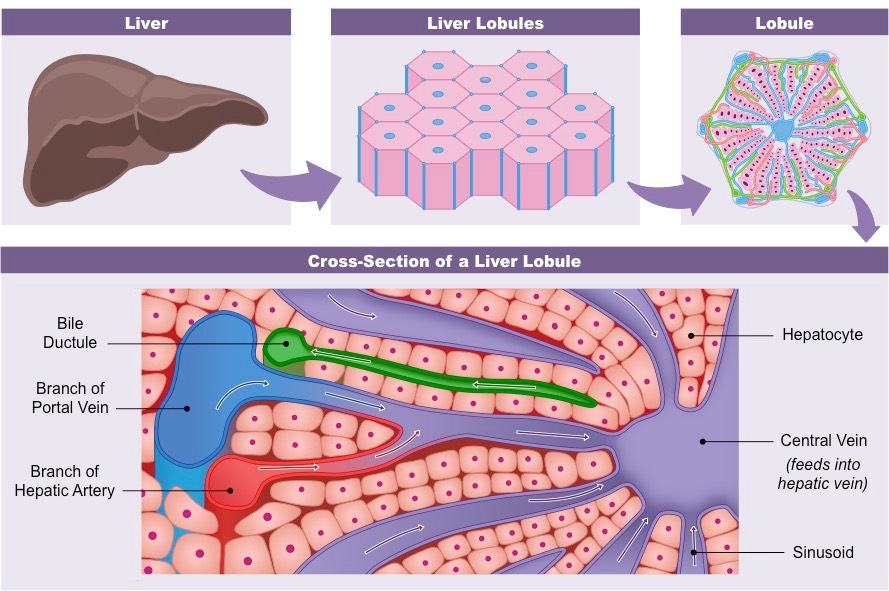 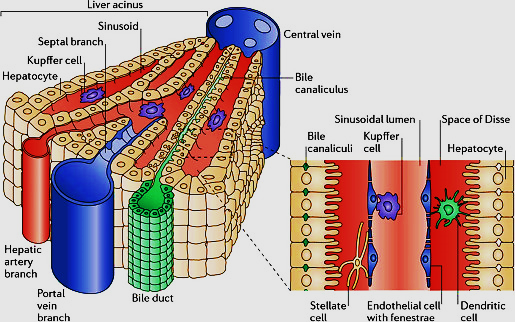 Pro. Dr Hala El- mazar
15
Endothelial cells lining of liver sinusoids: 
Flat cells, contain many holes ( fenestrae) to allow free passage of molecules between blood and peri-sinusoidal space of Disse




Kupffer cells: 
Macrophages (Fixed) , large cells with large oval nucleus and numerous cytoplasmic processes. Seen in the blood sinusoids and in between endothelial cells. Their cytoplasm contain lysosomes, pinocytotic and phagocytic vesicles.
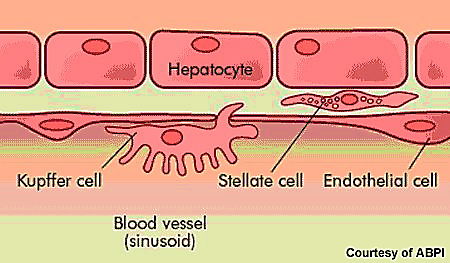 Pro. Dr Hala El- mazar
16
Pit cells:  are liver-specific natural killer (NK) cells and belong to the group of sinusoidal cells.  They are morphologically and functionally modified form of peripheral blood NK cells. localized inside the lumen of the sinusoid, closely adhering to the endothelial cells and Kupffer cells, and often extending well-developed pseudopodia suggestive of migration along the sinusoidal wall. Multivesicular dense granules are frequently found in the cytoplasm of pit cells which exert antitumor functions by exocytosis of perforin/granzyme-containing granules, which cause death of target cells through receptor-mediated apoptosis , and production of various cytokines that augment the activities of other immune cells
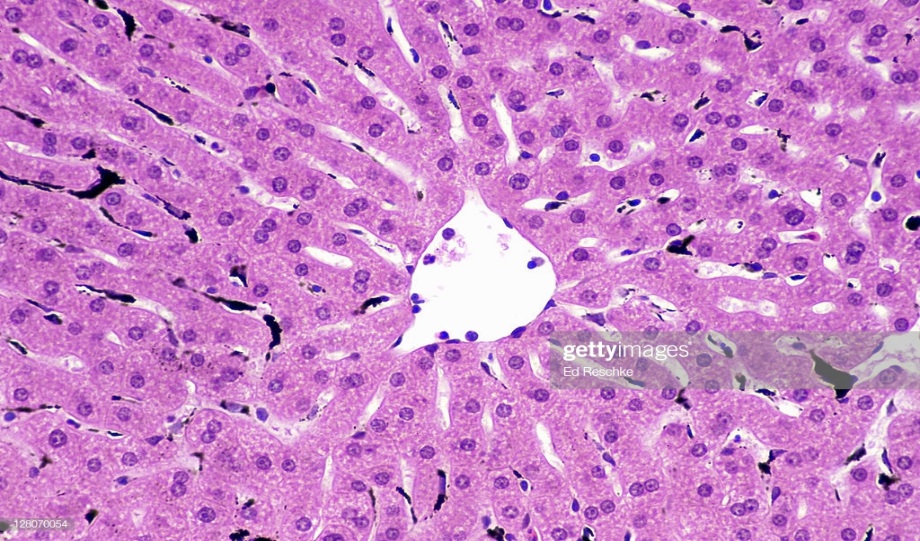 Kupffer cells seen in liver lobules as black cells with special stains (India ink).
 Found more near portal areas
Pro. Dr Hala El- mazar
17
Space of Disse
EM: space separate between the endothelial cells lining of the sinusoids and hepatocytes
Through out the space exchange of metabolites between blood  and hepatocytes takes place
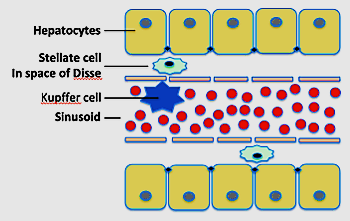 Pro. Dr Hala El- mazar
18
Space of Disse contains:
Fat storing cells (Ito cells, stellate cells). They store Vit. A in small lipid droplets in their cytoplasm, and maintain the  extracellular matrix of the space
Long microvilli of hepatocytes project in the space ( ↑)
Blood plasma 
Reticular fibers that support the wall of the sinusoids
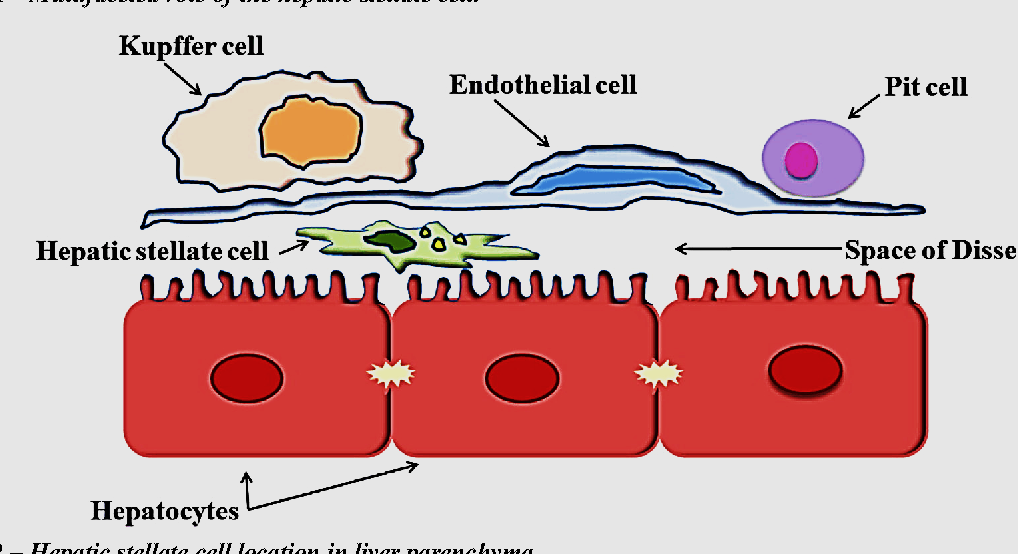 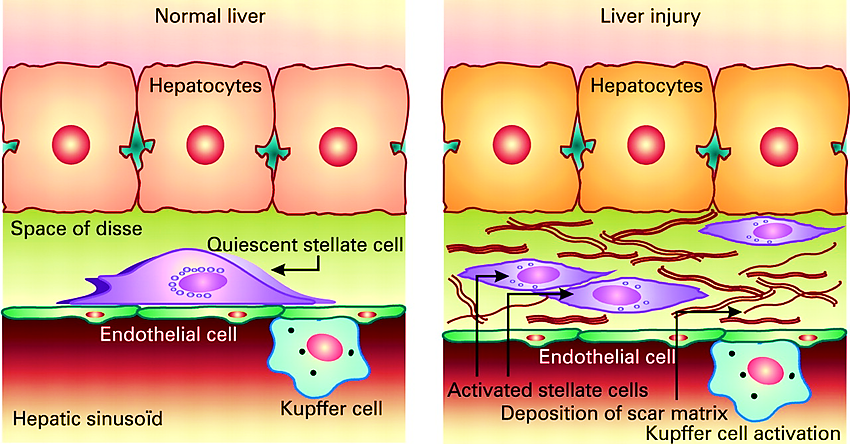 Pro. Dr Hala El- mazar
19
The peri-sinusoidal spaces of Disse is the beginning of the lymphatic system of the liver
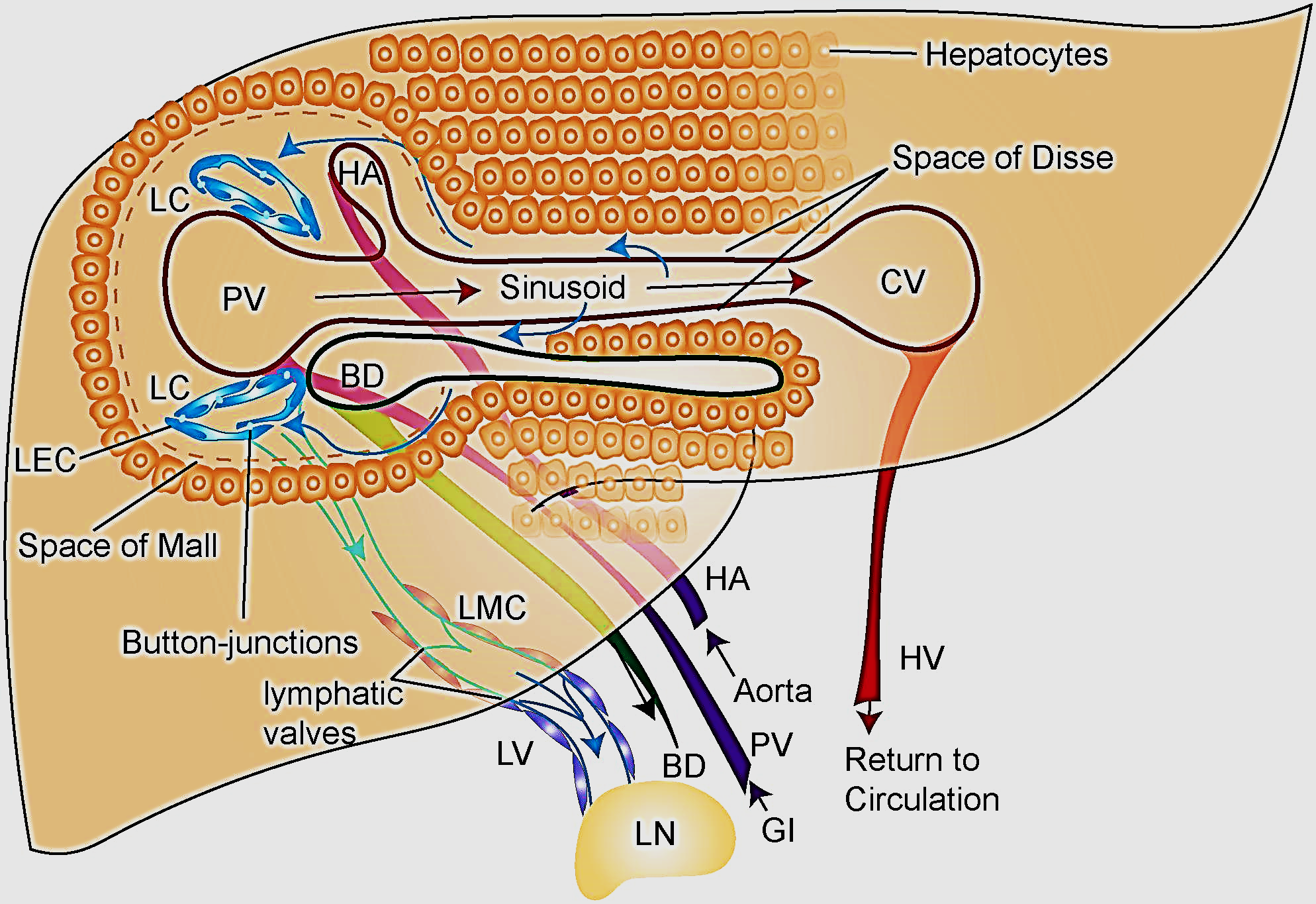 Pro. Dr Hala El- mazar
20
Bile canaliculi and bile ducts
Minute canals present within hepatic plates, in-between adjacent hepatocytes.
They are bounded by the cell membrane of adjacent hepatocytes
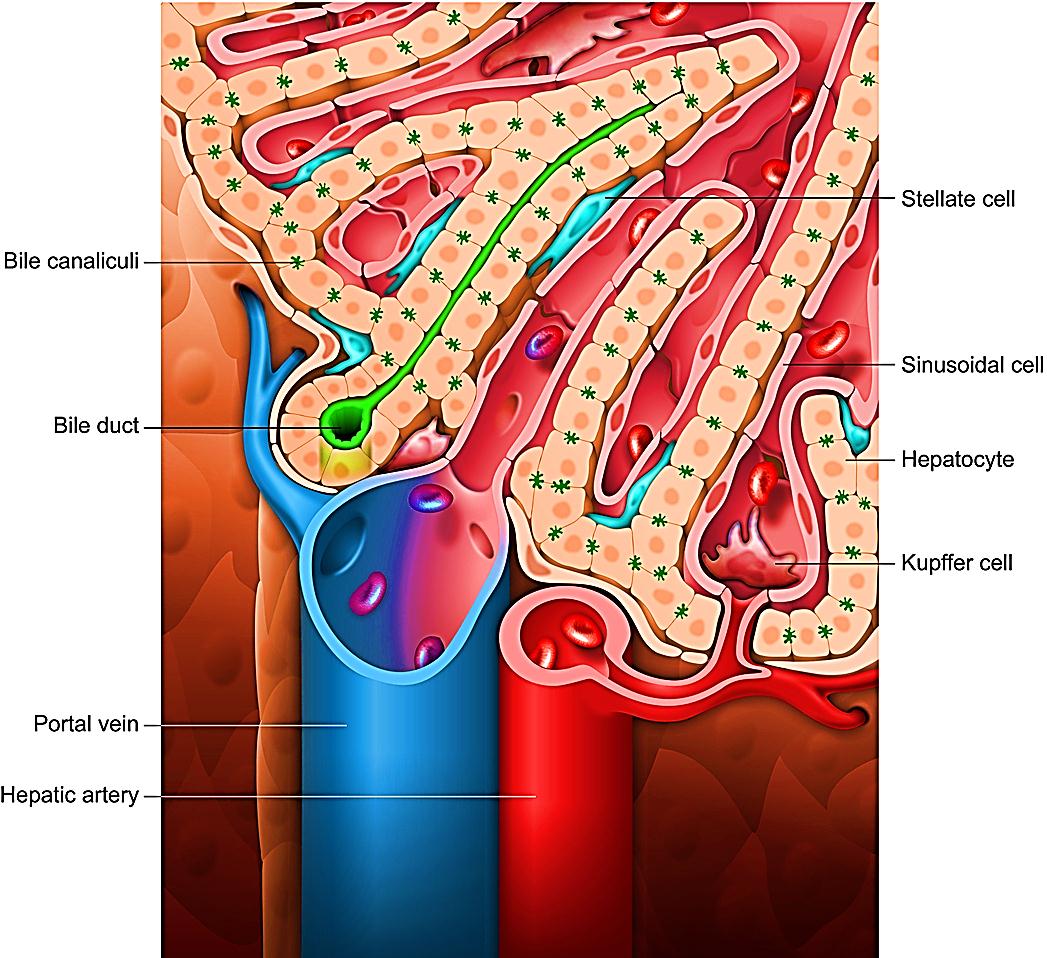 Pro. Dr Hala El- mazar
21
Small microvilli project from hepatocytes into the canaliculi and tight junctions
    hold the cell membranes of 
    hepatocytes around the lumen 
    of the canaliculus 
    (hepatocyte polarization) 

Bile secreted by hepatocytes drains out of the lobule.
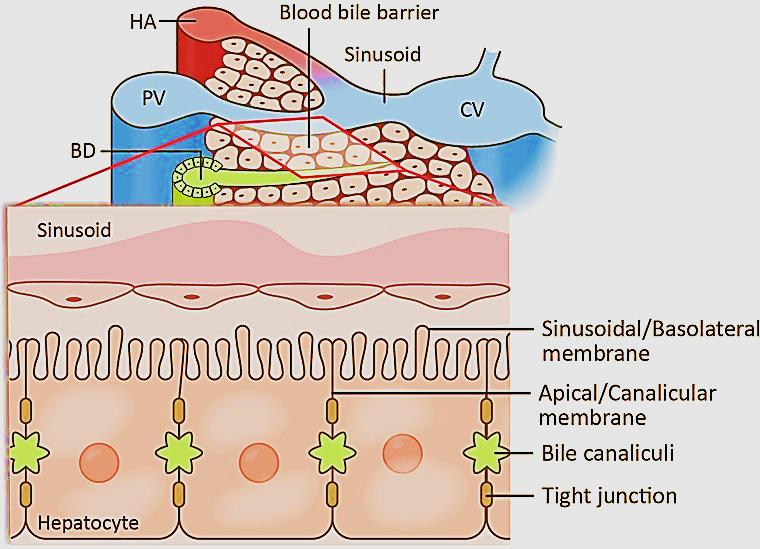 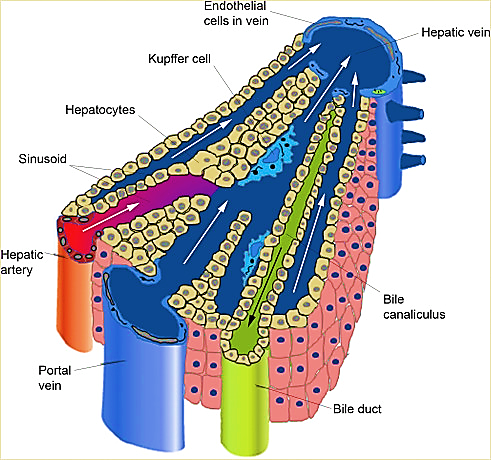 Pro. Dr Hala El- mazar
22
Hepatocytes
LM: large polygonal cells with 1 or 2 nuclei (bi-nucleated)

Nuclei:  central, rounded, e prominent nucleoli

Acidophilic cytoplasm (rich in mitochondria&  SER), it also appear vacuolated due to dissolved glycogen and fat
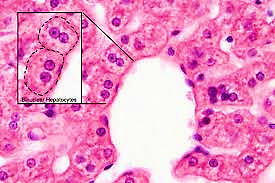 Pro. Dr Hala El- mazar
23
E/M: 
   Cytoplasm is very rich in organelles  & inclusions 
 
Organelles:  
     mitochondria, rER, ribosome,     
      sER, Golgi complex,     
      lysosomes & peroxisomes.


Inclusions: 
     glycogen granules & fat      
      droplets
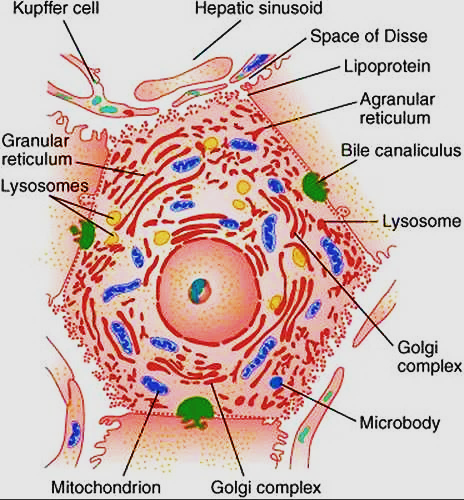 Pro. Dr Hala El- mazar
24
Organization of liver parenchyma/function:
Classic hepatic lobule → endocrine function
Portal lobule → exocrine function
Liver acinus → oxygen/ nutrients supply
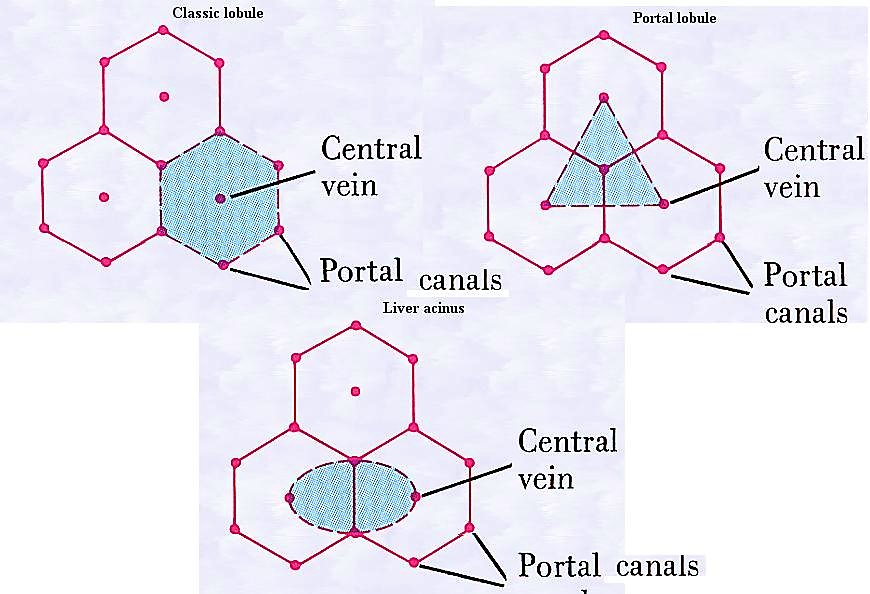 Pro. Dr Hala El- mazar
25
Classic hepatic lobule:  
Hexagonal in shape with central vein in the center, surrounded with 3 – 6 portal tracts at the its corners
Proteins, glucose secreted by liver cells released directedly into blood sinusoids
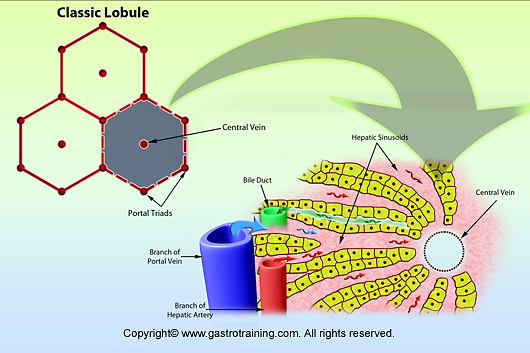 Pro. Dr Hala El- mazar
26
Portal lobule:
Triangular in shape, centered on portal area (tract) apices of the triangle are formed by 3 central veins.

Hepatocytes of this lobule drain their bile to a bile duct in  the center of the triangle
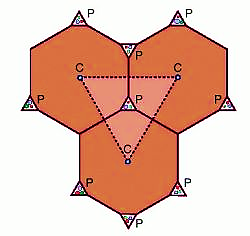 Pro. Dr Hala El- mazar
27
Liver acinus: is the most important classification
Diamond shaped mass of liver cells surrounding a central vascular core
It is divided into 3 zones:
Zone 1: 
Close to the vascular core 
Get the most oxygen and nutrients
Zone 2:
 Surrounds zone 1
Get intermediate oxygen /nutrients

Zone 3:
At the periphery near the central vein 
Get the least oxygen/ nutrient supply
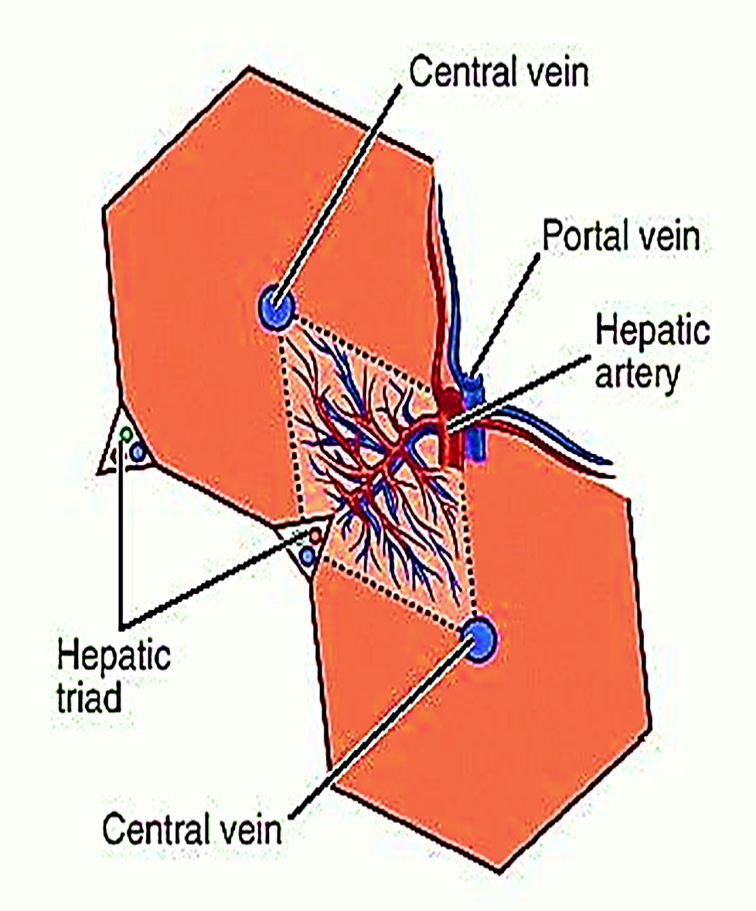 Pro. Dr Hala El- mazar
28
Liver acinus
Arrangement of liver acinus explains  the variation in liver cells damage in response to hypoxia & toxins.
Pro. Dr Hala El- mazar
29
zone 1
Cells close to the distributing   vessels
higher in : oxygen, nutrient & toxin levels
Least susceptible to ischemia 

first to show changes following bile duct occlusion

last to die due to     circulatory impairment 

 first to regenerate
zone 3
Cells far from the distributing
vessels
first to show ischemic necrosis (death due to reduced circulation 
      (centri-lobular necrosis)

first cells to show fatty accumulation (alcoholic liver disease) because these cells important for glycolysis

last to respond to toxins
Pro. Dr Hala El- mazar
30
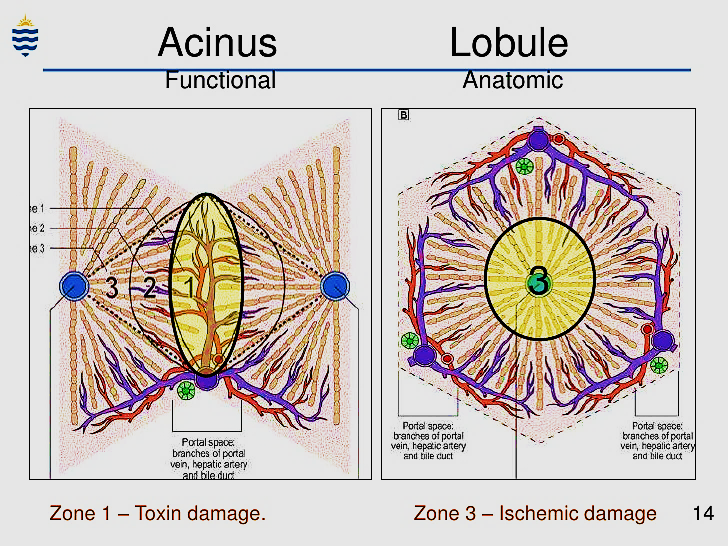 Pro. Dr Hala El- mazar
31
Pancreas
Mixed exocrine + endocrine gland produce both digestive enzymes and hormones
The exocrine part: compound tubulo-alveolar gland secretes pancreatic enzymes & bicarbonate
The endocrine part: Islets of Langerhans secrete hormones: insulin, glucagon, somatostatin..etc
Tubulo-alveolar gland
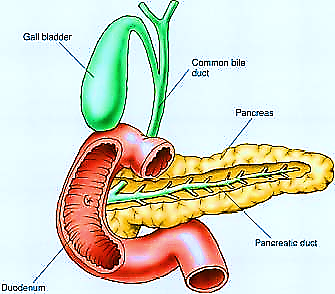 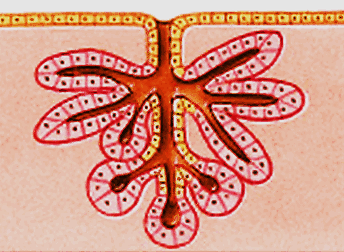 Pro. Dr Hala El- mazar
32
Structure of Pancreas
Stroma & Parenchyma
Stroma:
Capsule: thin C.T sheath covers the Pancreas

Septa (trabeculae): arise from the capsule, divide the organ into lobes and lobules

Reticular fibers: delicate network of fibers support the parenchyma, rich with blood supply. Stained e sliver
Pro. Dr Hala El- mazar
33
Parenchyma:
                        A- Exocrine part (acini & ducts)
                        B- Endocrine part ( islets of Langerhans)
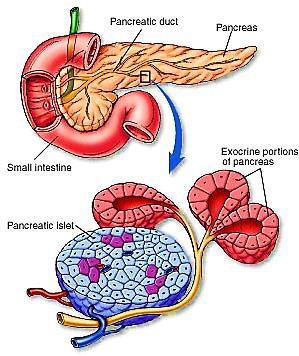 A
B
Pro. Dr Hala El- mazar
34
A- Exocrine part:  formed of acini & duct system




Acini:    L/M
Composed of serous producing cells (enzymes)
The pancreatic acini has very small lumen
Cells are pyramidal with rounded basal nuclei
Cells are protein secreting cells  → (exocytosis)
Cytoplasm shows basal basophilia (rER) & apical acidophilia (zymogen granules)
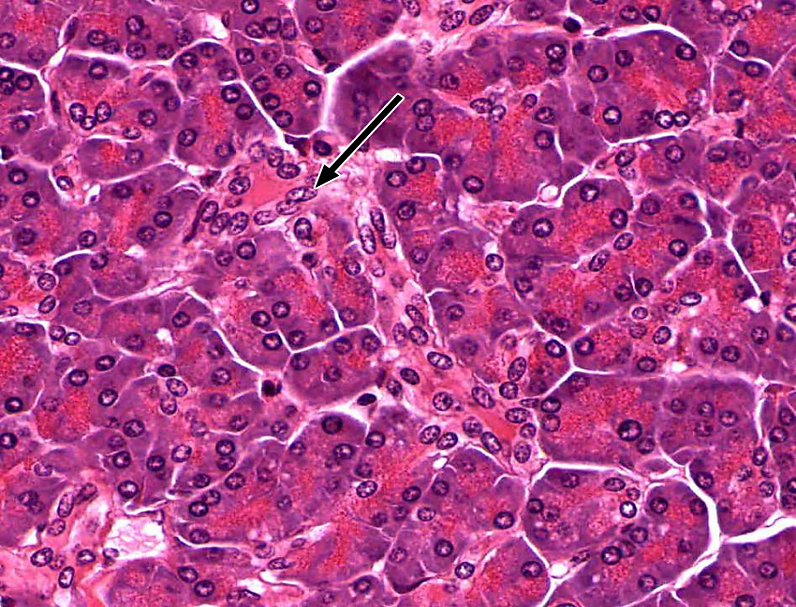 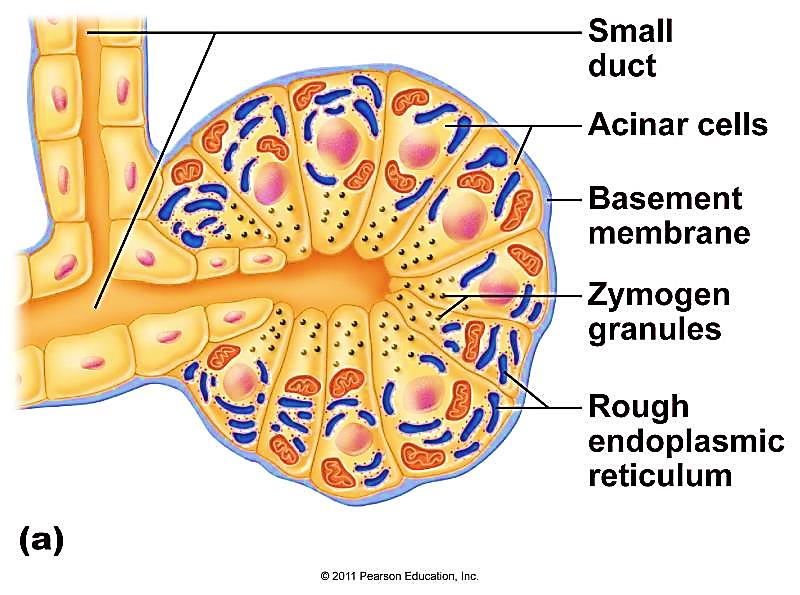 Pro. Dr Hala El- mazar
35
Pancreatic exocrine secretion is controlled by hormones from the endocrine cells of GIT (stomach & duodenum) :
 Cholecytokinin: ++ acinar cells to secrete pancreatic enzymes.
Secretin: ++ intercalated duct cells to secrete alkaline fluid to neutralize acidic chyme in duodenum.
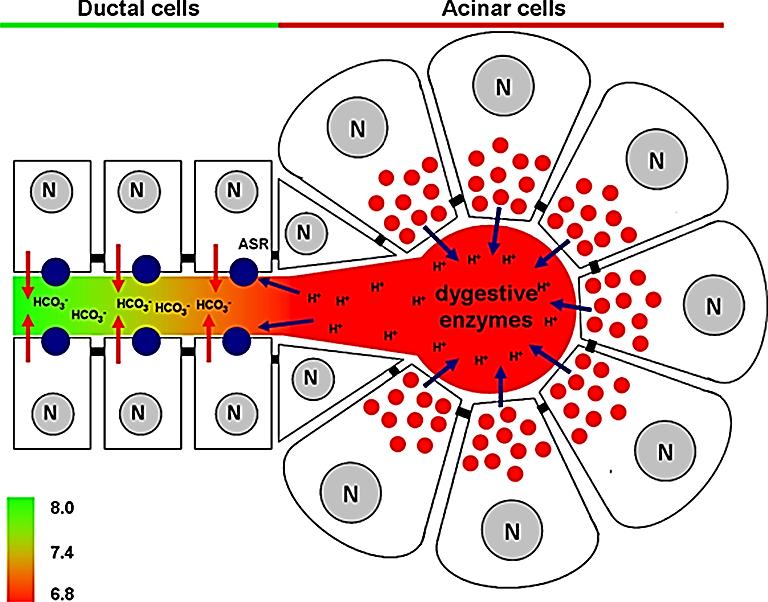 Pro. Dr Hala El- mazar
36
Centroacinar cells: 
Flat squamous cells found lining the lumen of the acini 

They represent the beginning of the cells o intercalated duct into
They secrete bicarbonate rich fluid in response to secretin
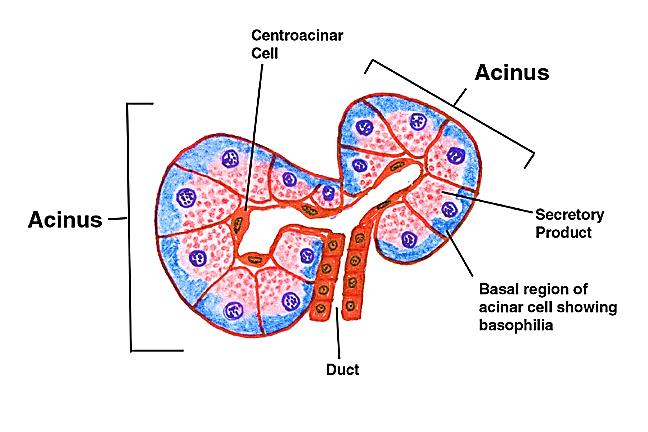 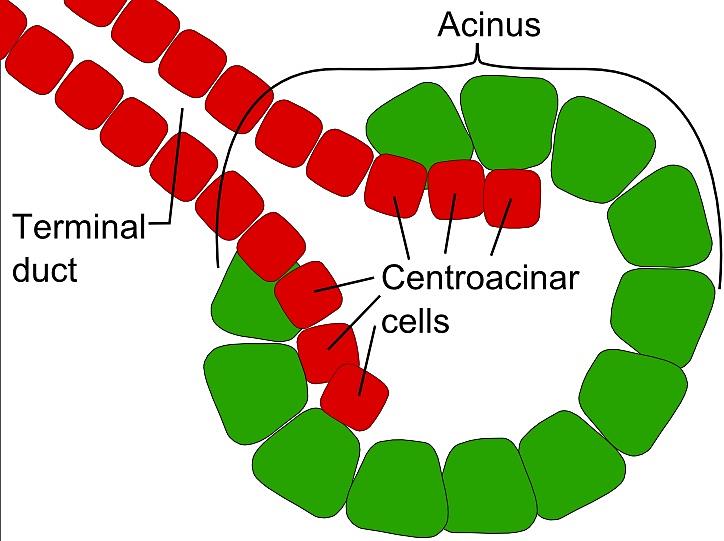 Pro. Dr Hala El- mazar
37
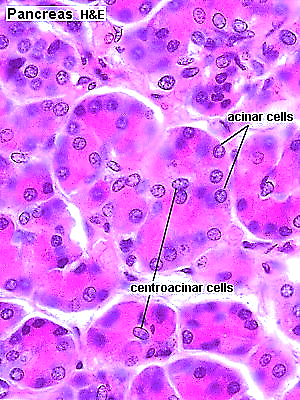 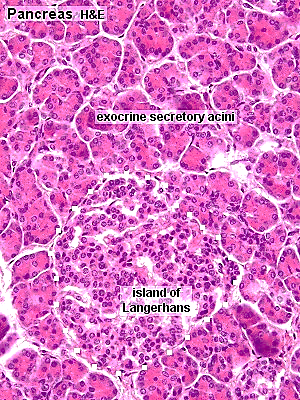 Section in the pancreas showing the exocrine acini & the endocrine islets of Langerhans
Section in pancreas showing centroacinar cells
Pro. Dr Hala El- mazar
38
Duct system
Intercalated ducts: 
Thin ducts arise from within the acini
Lined with simple squamous cells.
The initial cells called centroacinar cells (secrete HCO3 rich fluid which hydrate and alkalinizes the enzymatic secretion of acinar cells)
No striated ducts in the pancreas

There are interlobular & interlobar
ducts
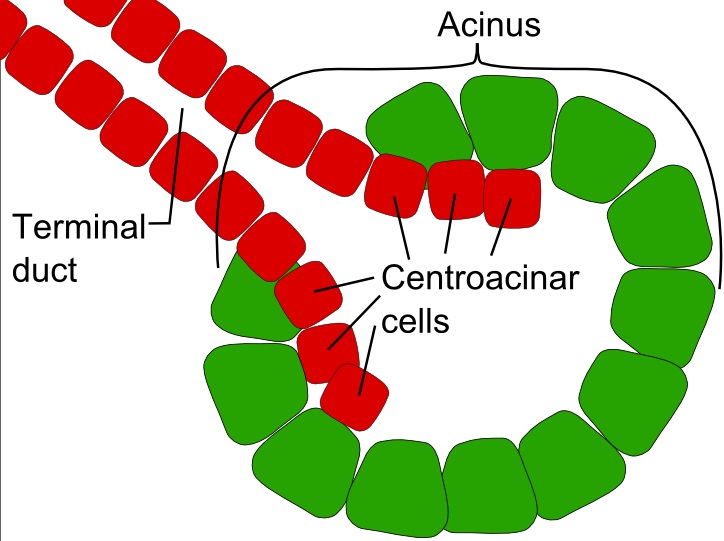 Intercalated duct
Pro. Dr Hala El- mazar
39
Main duct: lined with columnar epithelium+ goblet cells + enteroendocrine cells







Function of exocrine pancreas:
1- It secretes pancreatic juice rich in bicarbonate & digestive enzymes (protease, amylase, lipase, nucleases,…)
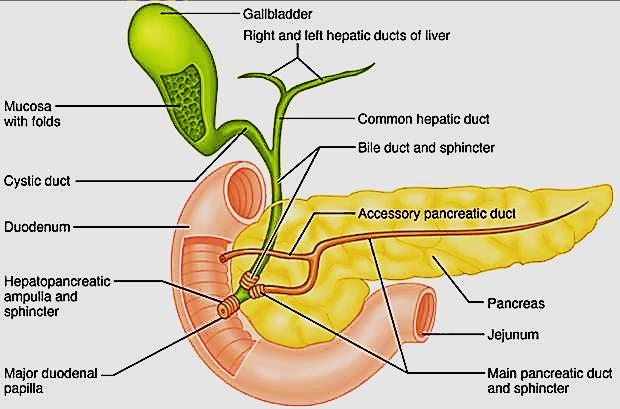 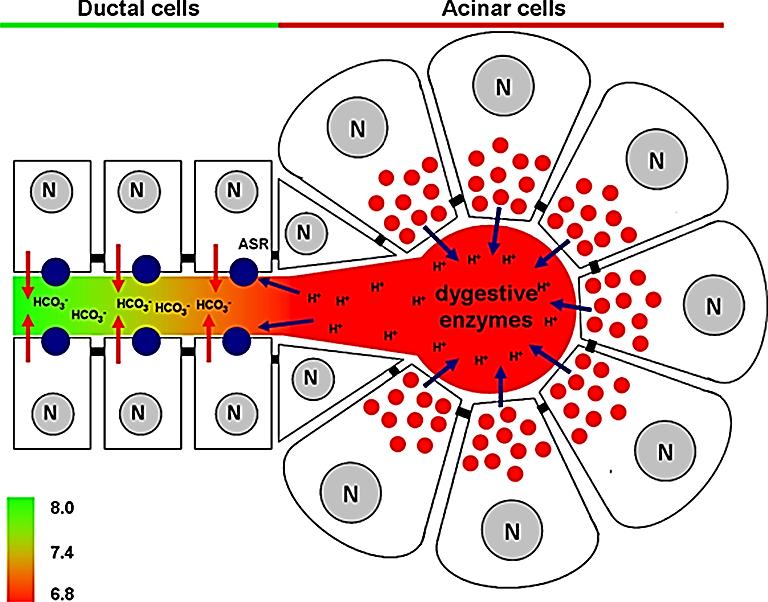 Pro. Dr Hala El- mazar
40
B- Endocrine part:     
                                  Islets of Langerhans
Masses of pale staining cells scattered between the pancreatic acini

They are more in the tail than head of pancreas

The cells are separated by fenestrated 
      capillaries (highly vascularized)

Nerve supply autonomic nerve fibers

Cells of islets of Langerhans are
    Alpha, Beta, Delta, Ganglion, PPcells
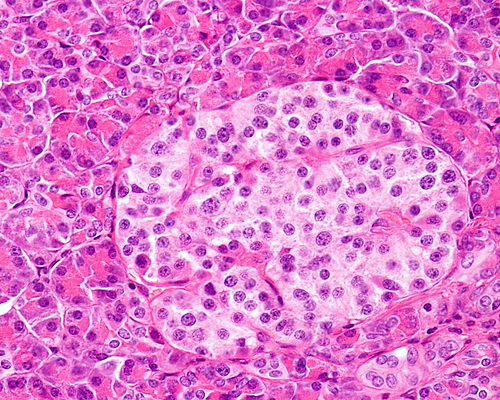 Pro. Dr Hala El- mazar
41
Beta (B) cells (70%): 
Produce insulin which lower blood sugar
Cells are small in size, most numerous cell type, central in location in the  islets
Stain blue
EM: appear in two functional stages active & resting
When active synthesize insulin. When resting packed with granules storing insulin

Cells divide at very slow rate
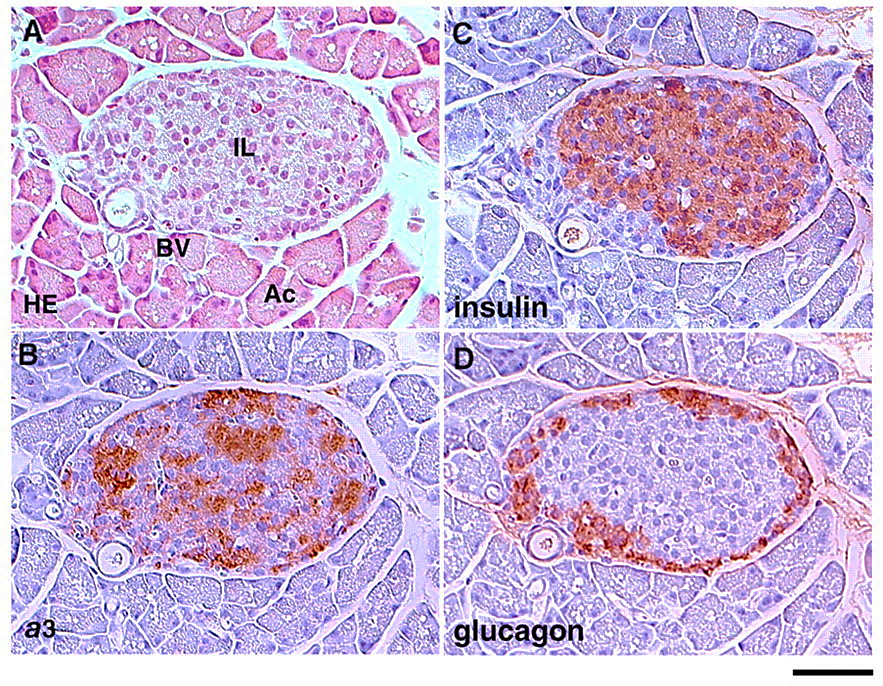 Beta cells
42
Pro. Dr Hala El- mazar
Alpha (A) cells (15%):
Produce glucagon which increase blood sugar
Cells larger in size, fewer in number, peripheral location in Islets
Stain pink
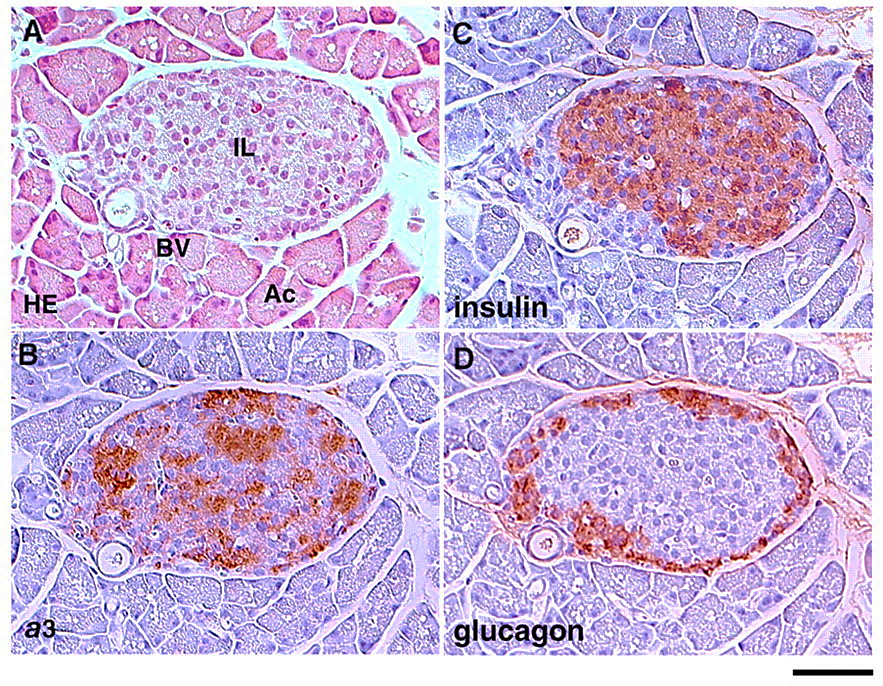 Alpha cells
Pro. Dr Hala El- mazar
43
Delta cells:
Secret somatostatin ( growth inhibiting factor) ↓ other hormones ( insulin & glucagon )
Cells scattered at periphery and less abundant

Ganglion cells:
Aggregation of nerve cells for
    autonomic nervous control of 
    islets secretion

F (PP) cells ( most peripheral)
   Very few
Secrete pancreatic polypeptide h.
Regulate  exocrine pancreas 
     secretions
Delta cells
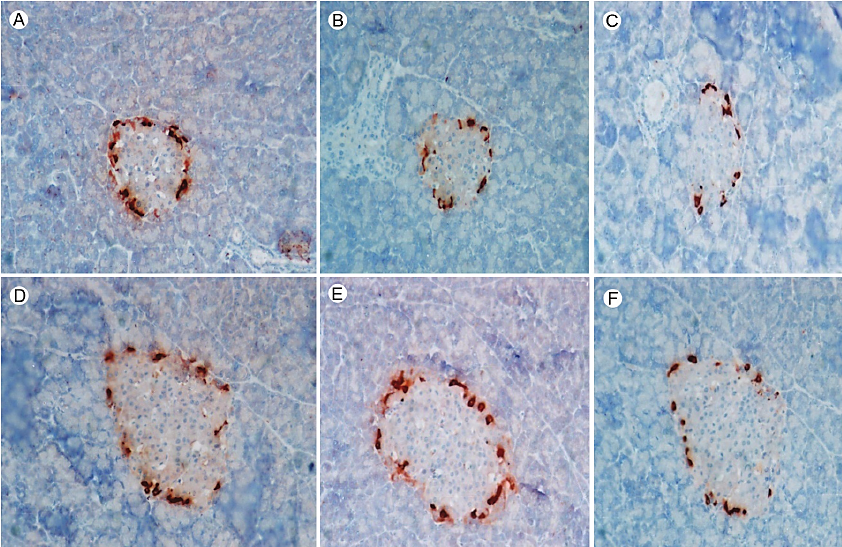 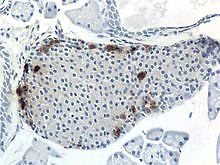 PP cells
Pro. Dr Hala El- mazar
44
Regulation of blood glucose level
↑
↓
Pro. Dr Hala El- mazar
45
Pancreas vs. Parotid
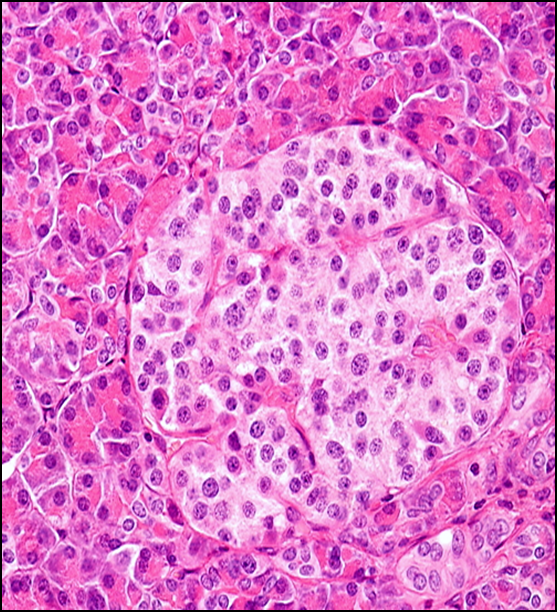 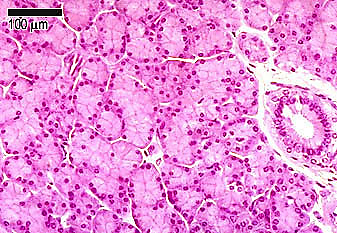 Pancreas 
Capsule: thin
Trabeculae:  thin, loose
Ducts: few, NO striated secretory ducts inside the lobules

Acini: larger
      Centroacinar cells in lumen

Islets of Langerhans: present
Parotid 
Thick 
Thick 
Abundant, striated secretory ducts are prominent inside the lobules

Smaller
No centroacinar cells

Abscent
Pro. Dr Hala El- mazar
46
Gall bladder & biliary tract
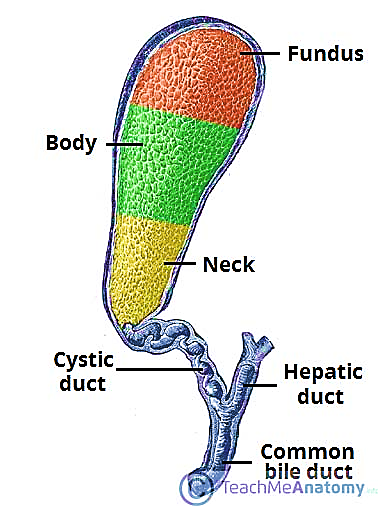 Hollow pear shaped organ
Attach to the lower surface of liver
It stores and concentrate bile secreted by liver
Wall of gall bladder consists of:
Mucosa: (highly folded)
epithelium: simple columnar with microvilli
No muscularis mucosa

Musculosa
Bundles of irregularly arranged smooth m. 
Fibers , elastic & collagenous fibers
 
Serosa
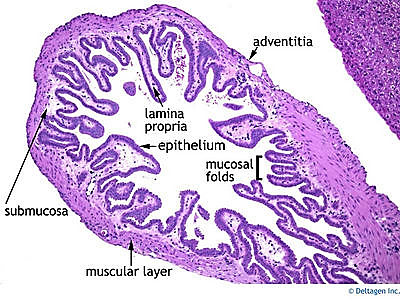 Pro. Dr Hala El- mazar
47
Biliary tract:
   Bile canaliculi → bile ductules ( canals of hering)
   → bile ducts → hepatic ducts  (RT & LF hepatic ducts) 
   →    common hepatic duct → merge with cystic duct
   → common bile duct 
   → merge with pancreatic 
      duct → ampulla of Vater 
   → open in duodenum


Liver regeneration:
Liver cells  have high 
regeneration capacity
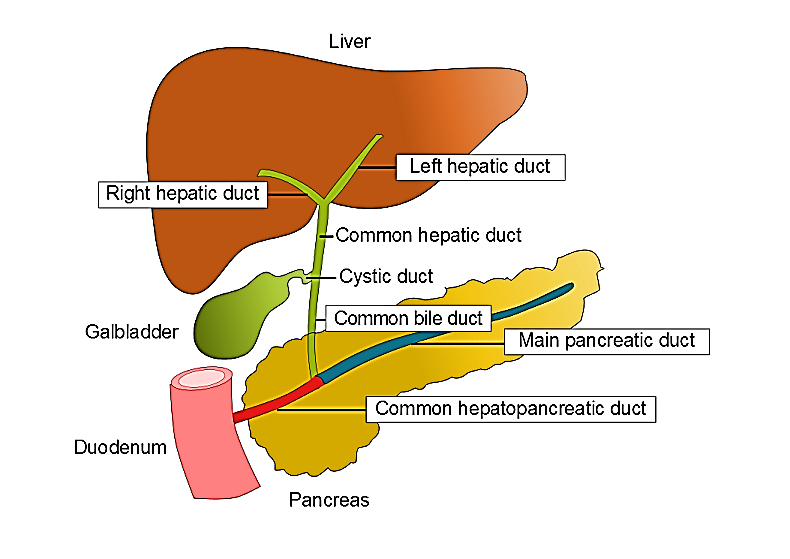 Pro. Dr Hala El- mazar
48
Thank you
Pro. Dr Hala El- mazar
49